ГЕМАНГИОМЫ И СОСУДИСТЫЕ               МАЛЬФОРМАЦИИ-
  МИФЫ И РЕАЛЬНОСТЬ. ПОДХОДЫ К ВЕДЕНИЮ НА СОВРЕМЕННОМ ЭТАПЕ.
Анастасия Угрюмова
               Европейский Медицинский Центр
							Москва 2017
АНГИОМЫ- это гетерогенная группа сосудистых образований, которые могут затрагивать любые органы, но преимущественно поражают кожу.
Классификация ангиом
СОСУДИСТЫЕ ОПУХОЛИ

СОСУДИСТЫЕ МАЛЬФОРМАЦИИ
Отличия
ГЕМАНГИОМЫ 	                       НОВОРОЖДЕННЫХ
Эпидемиология

Девочки/мальчики 2,5-4 : 1
Европейцы
Недоношенные дети (30%)
Низкий вес при рождении 
Многоплодная беременность 
Возраст матери
Преэклампсия    
Биопсия хориона (?)
Hemangioma Investigator Group. Prospective study of infantile hemangiomas: demographic, prenatal and perinatal charasterics J.Pediatr 2007. 150(3) 291-4
Leaute -Labreze C, Prey S, Ezzedine K. Infantile hemangioma part 1. Pathophysiology, epidemiology, clinical features, life cycle and associated structural abnormalities. J Eur Acad Dermatol Venerol 2011/ 25(11) 1245-53
[Speaker Notes: Возможно ведущая причина- гипоксия?]
Эпидемиология

Девочки/мальчики 2,5-4 : 1
Европейцы
Недоношенные дети (30%)
Низкий вес при рождении 
Многоплодная беременность 
Возраст матери
Преэклампсия    
Биопсия хориона (?)
В настоящее время считается, что основным пусковым механизмом в развитии гемангиом является гипоксия
Hemangioma Investigator Group. Prospective study of infantile hemangiomas: demographic, prenatal and perinatal charasterics J.Pediatr 2007. 150(3) 291-4
Leaute -Labreze C, Prey S, Ezzedine K. Infantile hemangioma part 1. Pathophysiology, epidemiology, clinical features, life cycle and associated structural abnormalities. J Eur Acad Dermatol Venerol 2011/ 25(11) 1245-53
[Speaker Notes: Возможно ведущая причина- гипоксия?]
Патогенез
Три основные гипотезы
пролиферация, вызванная гипоксией ( тканевая гипоксия провоцирует пролиферацию
соматическая мутация
плацентарная теория
В настоящее время считается, что основным пусковым механизмом в развитии гемангиом является гипоксия
Hemangioma Investigator Group. Prospective study of infantile hemangiomas: demographic, prenatal and perinatal charasterics J.Pediatr 2007. 150(3) 291-4
Leaute -Labreze C, Prey S, Ezzedine K. Infantile hemangioma part 1. Pathophysiology, epidemiology, clinical features, life cycle and associated structural abnormalities. J Eur Acad Dermatol Venerol 2011/ 25(11) 1245-53
[Speaker Notes: Возможно ведущая причина- гипоксия?]
Классификация гемангиом
единичная                 vs                  множественные
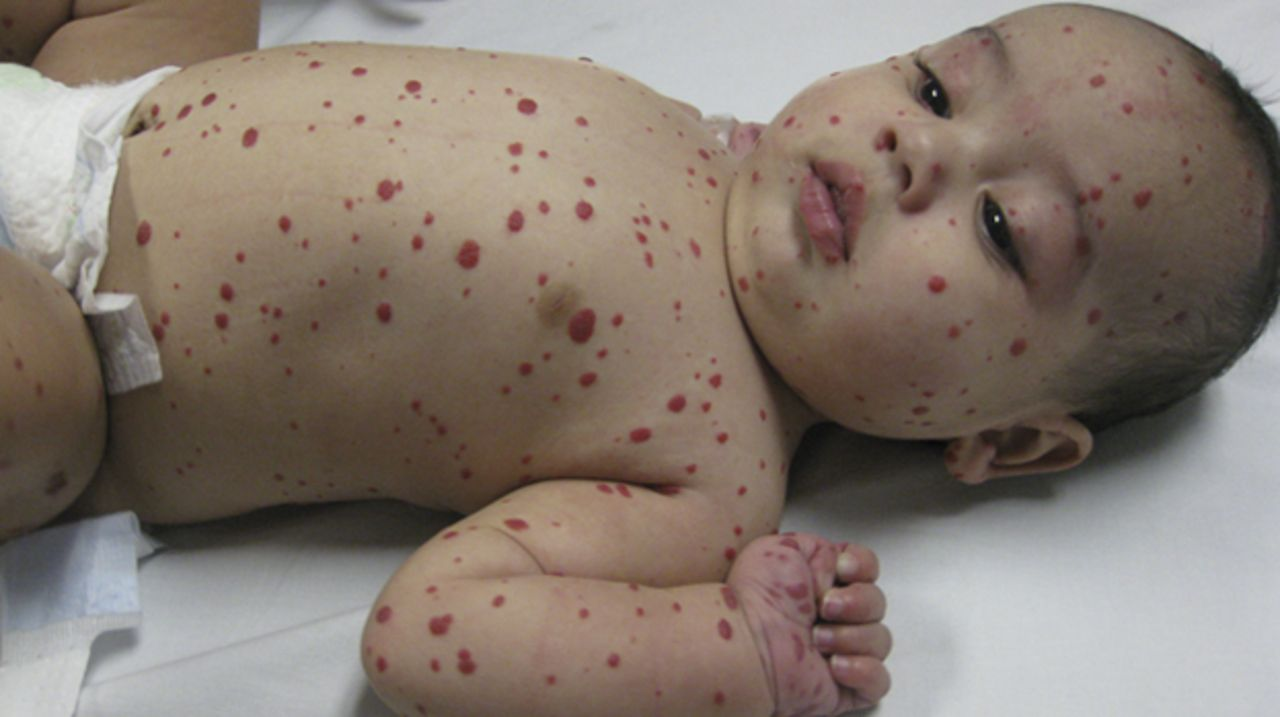 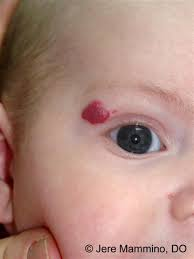 Pediatrics AAP
aocd.org
Классификация гемангиом
единичная vs множественные
поверхностная     vs        глубокая                     vs смешанная
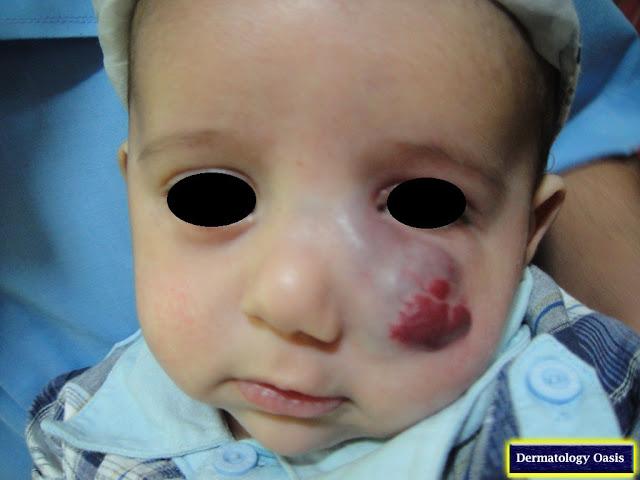 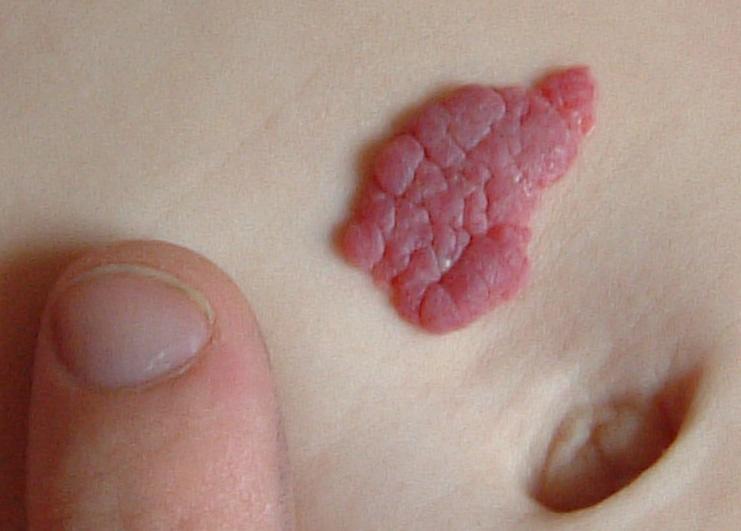 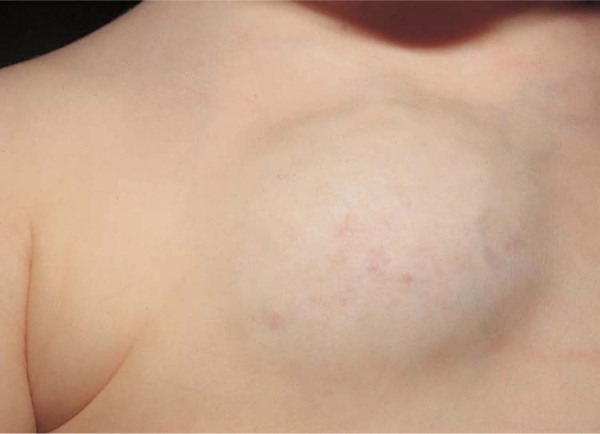 Классификация гемангиом
единичная vs множественные
поверхностная vs глубокая vs смешанная
локализованная                        vs   распространненная/cегментарная
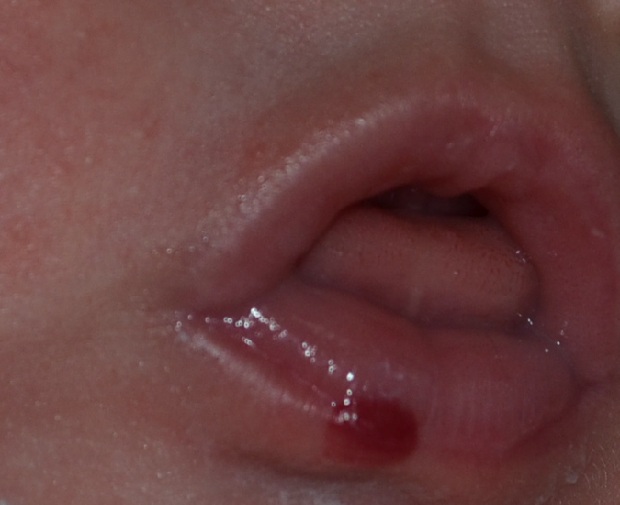 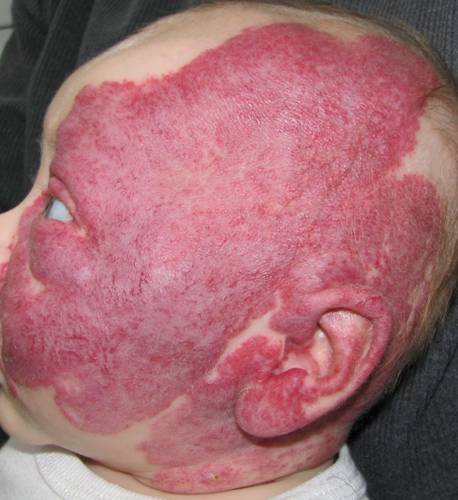 PHACES синдром (Angel PHACE)
Сегментарные гемангиомы лица более 5 см в диаметре 
Мальформации задней черепной ямки (синдром Дэнди-Вокера)
Церебро-васкулярные артериальные аномалии
Коарктация аорты, сердечно-сосудистые аномалии
Окулярные  мальформации/эндокринные аномалии
Дефекты грудины, а также белой линии живота

Posterior fossa brain malformations
Hemangiomas 
Arterial abnormalities
Cardiac abnormalities\coarctation of the aorta
Eye abnormalities/ endocrine abnormalities
Sternal cleft, supraumbilical raphe
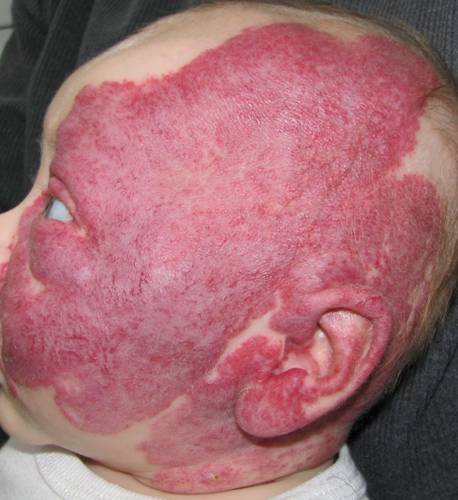 PHACES синдром (Angel PHACE)
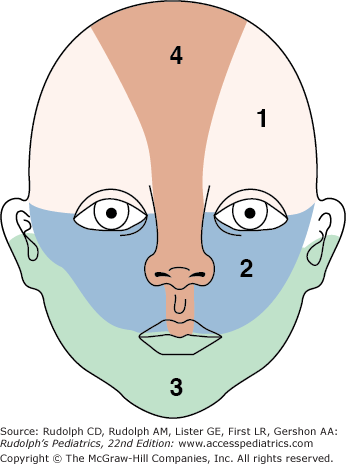 Гемангиомы лица захватывают 4 сегмента
1 (лобно-височный ) - риск мальформаций ГМ
2 (верхнечелюстной), включая щечную область
3 (нижнечелюстной) - риск сс аномалий и 
         воздухоносных путей
4 (фронтоназальный) 

           1+4= PHACES
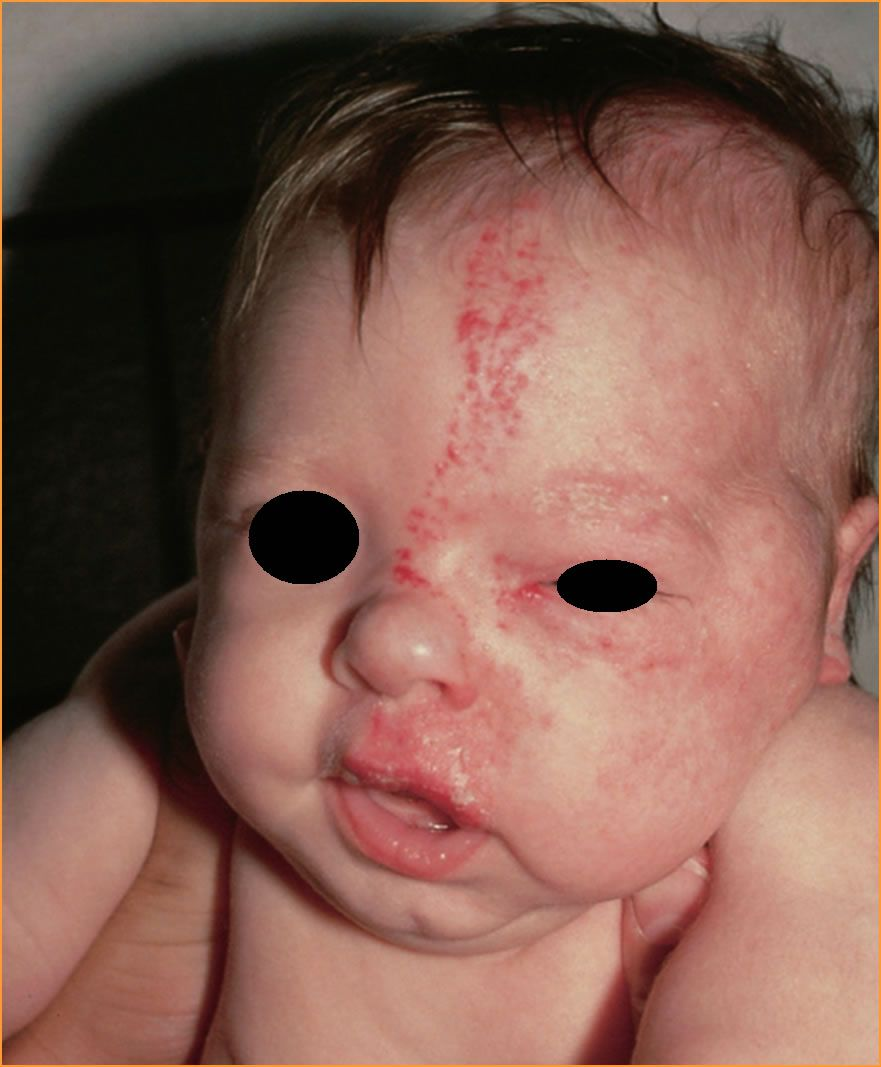 HAggestrom AN, LAmmer EJ, Schneider RA et al. Patterns of infantile hemangiomas: new clues to hemangioma patogenesis and embryonic facial development. Pediatrics 2006: 117: 698-703
https://cmtc.nl/en/ovm/infantile-hemangioma
PELVIS= SACRAL= LUMBAR синдром
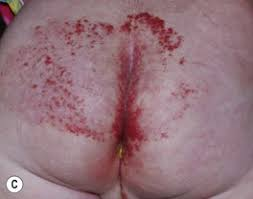 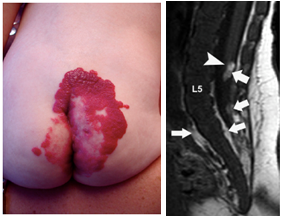 Infantile Hemangiomas: An Update on Pathogenesis and Therapy/Tina S. Chen, Lawrence F.et al
Pediatrics,January 2013, VOLUME 131 / ISSUE 1/ http://pediatrics.aappublications.org/content/131/1
[Speaker Notes: http://pediatrics.aappublications.org/content/131/1]
Осложненные формы
Изъязвленные гемангиомы
В области глазницы
Распространенные гемангиомы
Гемангиомы Сирано
Гемангиомы в области голосовой щели
Милиарный ангиоматоз
Осложнения
Изъязвленные гемангиомы
Высока вероятность функциональной амблиопии при
Перекрытии полей зрения
Компрессии (деформации) или смещении глазного яблока
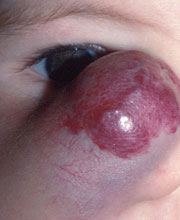 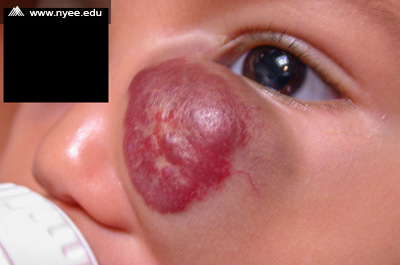 http://www.nyee.edu/health-professionals/digital-atlas-of-ophthalmology/digital-atlas-content/capillary-hemangioma-(3-of-3)
Осложнения
Изъязвленные гемангиомы
Наиболее частые локализации
Ягодицы, вульва
Губы
Складки (например, шейные)
Особенности
Интенсивные боли, усиливающиеся при давлении 
Часто присоединяется вторичная инфекция
Повторяющиеся кровотечения
Неэстетичный рубец после разрешения
Трудности с кормлениями
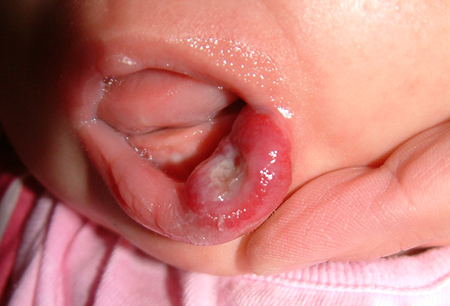 https://online.epocrates.com/diseases/1041/Hemangioma
Осложнения
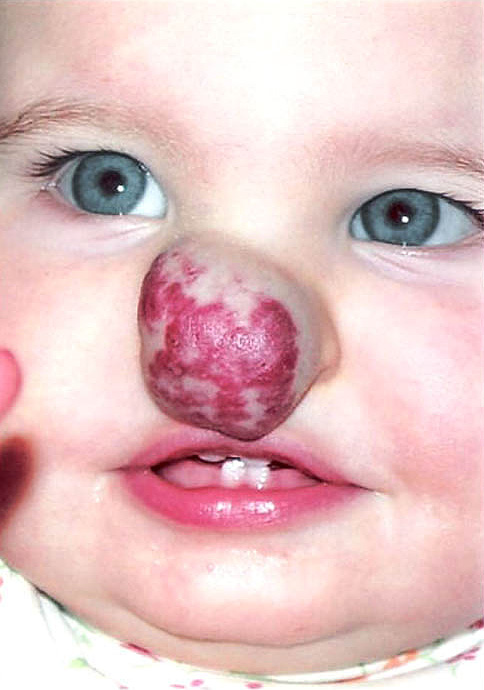 Гемангиомы Сирано (кончика носа)
Требуют активного терапевтического вмешательства в связи с
Выраженными косметическими и психологическими проблемами
Вторичным разрушением хрящей носа
Гемангиомы в области голосовой щели
Критерии поиска:
распространенные гемангиомы в области «бороды»
стридор, ларингеальная одышка

Необходимое обследование
консультация ЛОР врача, эндоскопическое  исследование
Милиарный гемангиоматоз
Может быть жизнеугрожающим состоянием 
Характеризуется множественными диффузно расположенными мелкими гемангиомами
Часто сопровождается печеночной и сердечной недостаточностью, приводящей к летальному исходу
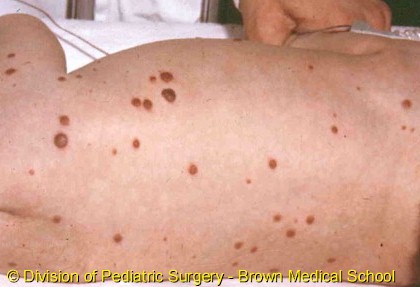 МИФ № 1
ГЕМАНГИОМЫ ПОЯВЛЯЮТСЯ В МЕСЯЦ, РАСТУТ ДО 6-12МЕС.
МИФ № 1
ГЕМАНГИОМЫ ПОЯВЛЯЮТСЯ В МЕСЯЦ, РАСТУТ ДО 6-12МЕС.
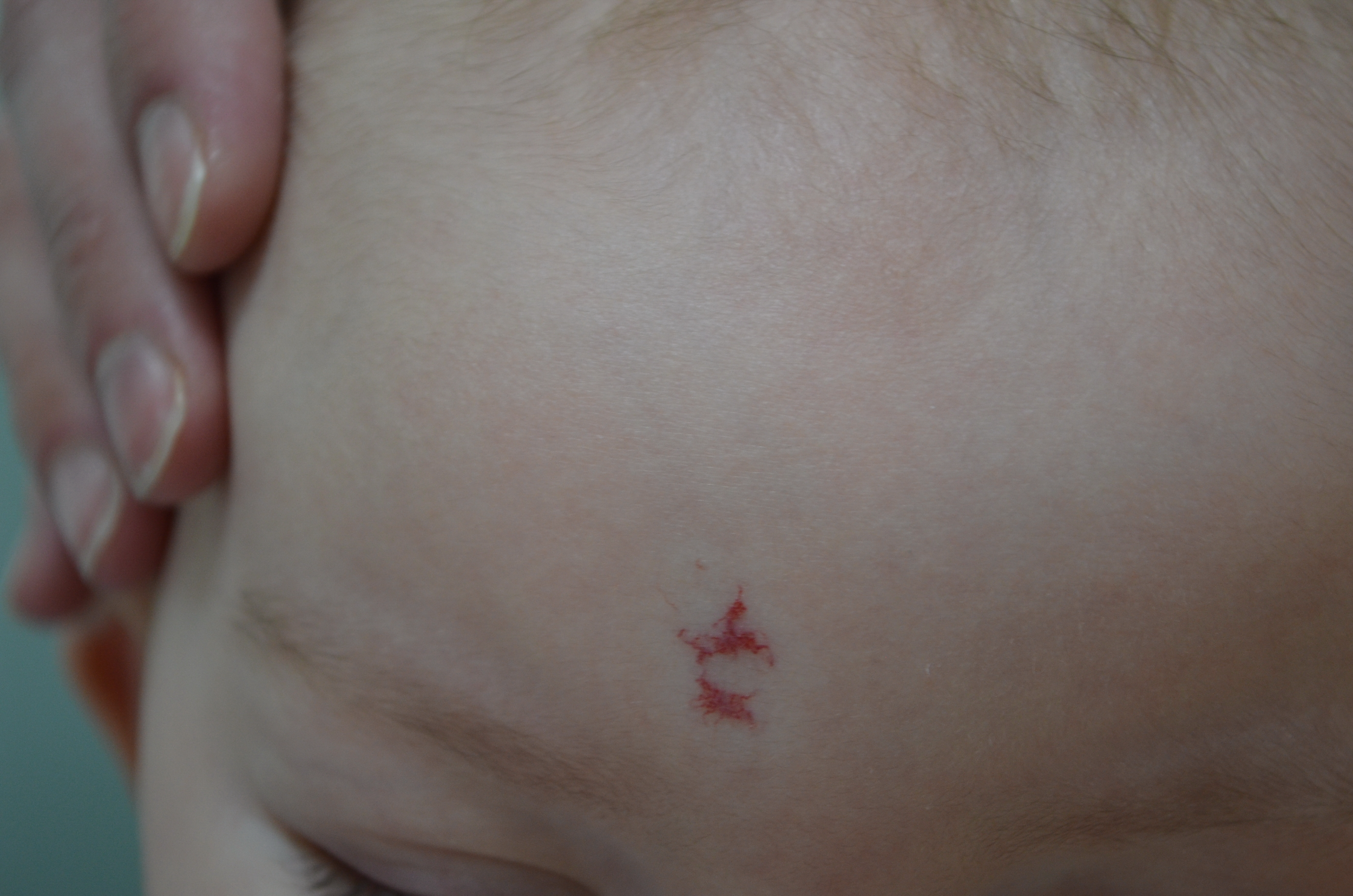 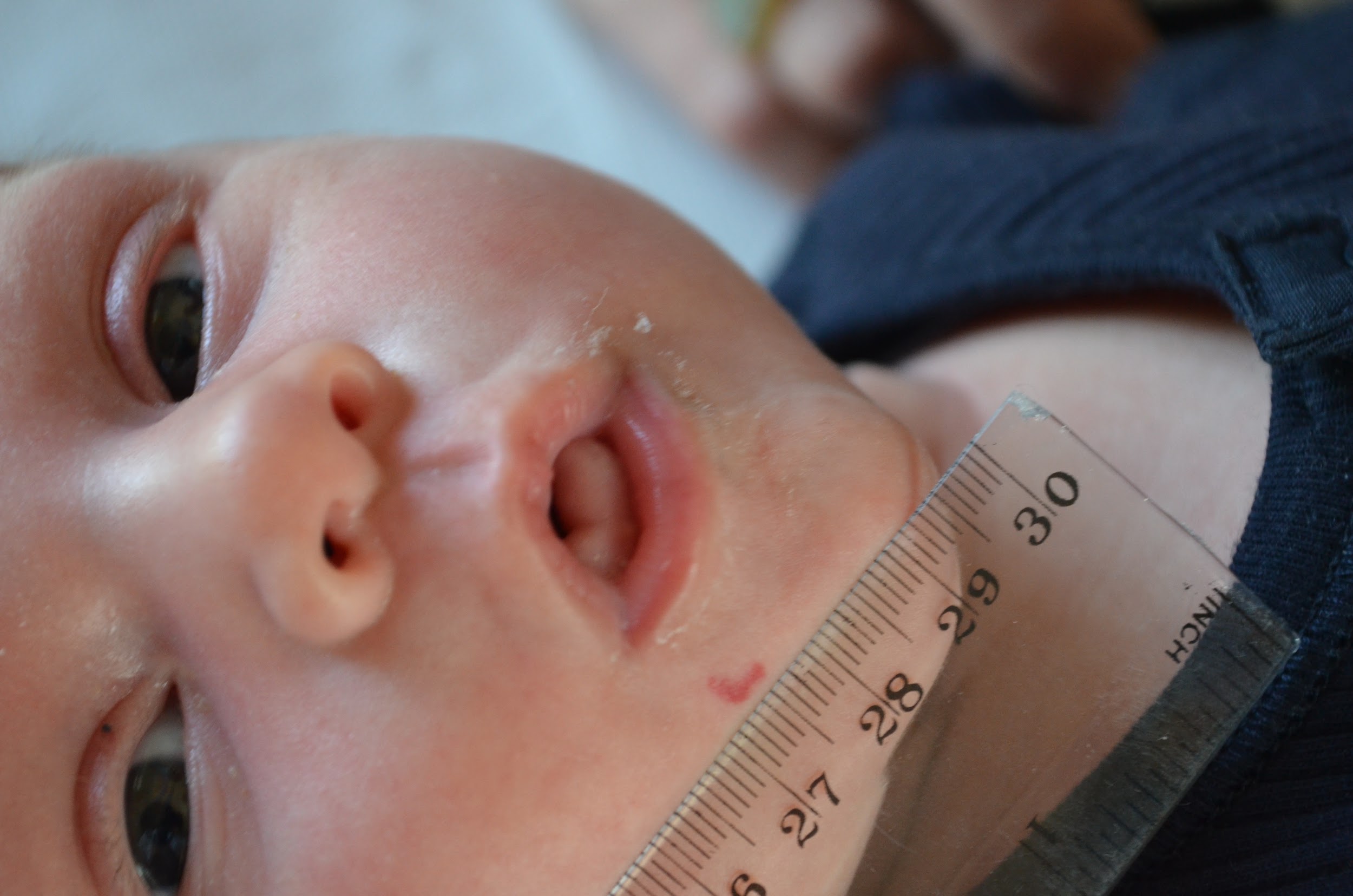 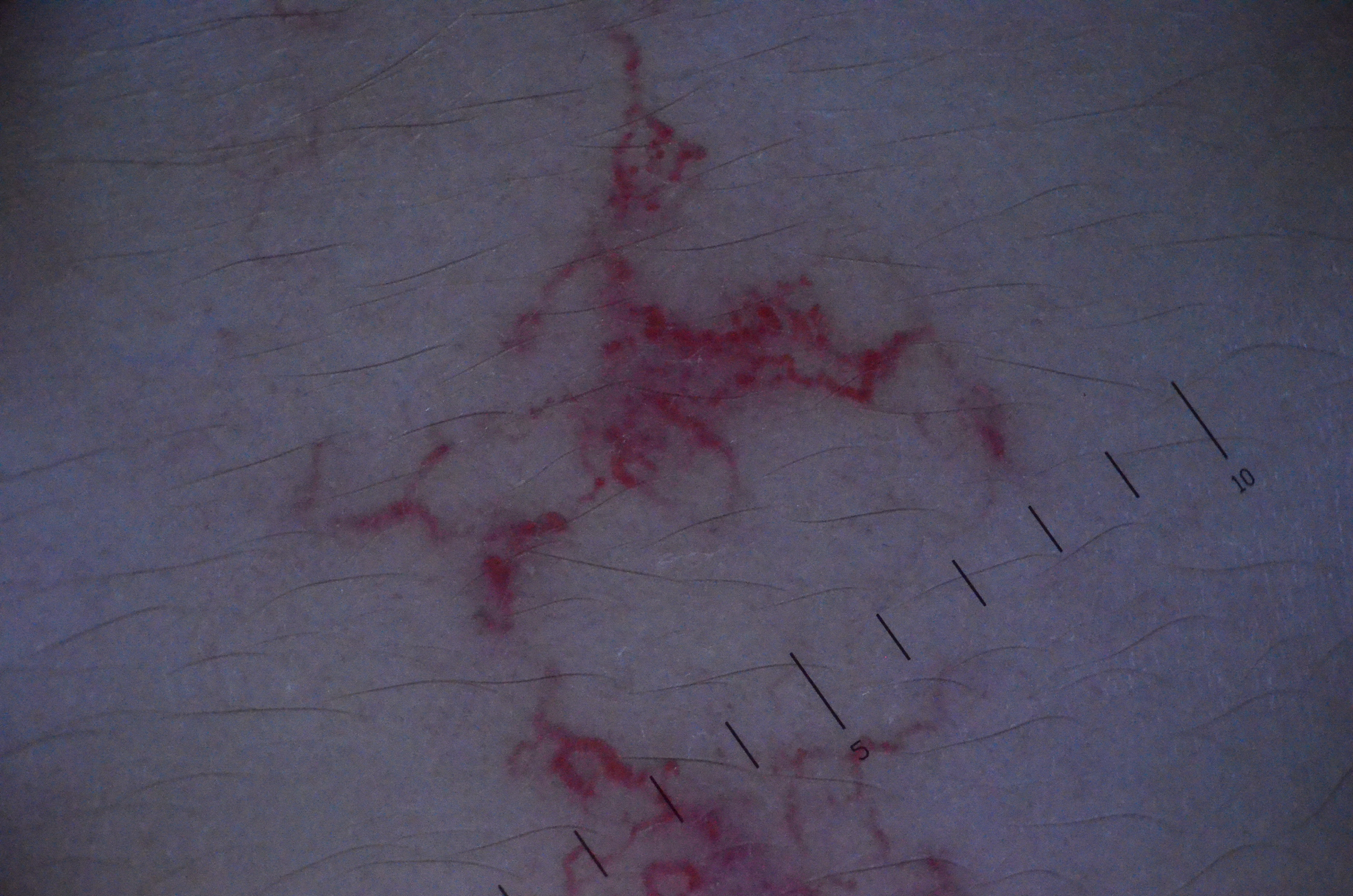 РАЗВИТИЕ
80%  роста гемангиом приходится на первые 3 месяца жизни
80% заканчивают расти к 5 месяцам
первые несколько недель критичны для прогнозирования
3% гемангиом растут более 9 месяцев
глубокие гемангиомы появляются медленнее и позже
сегментарные гемангиомы растут дольше
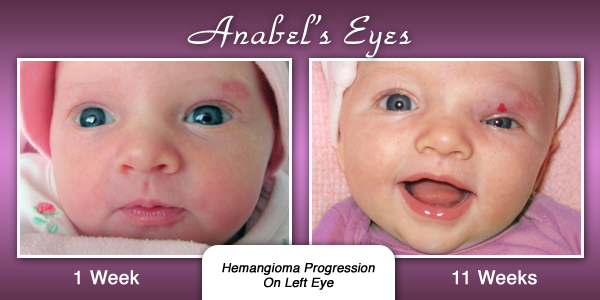 РАЗВИТИЕ
Отсутствуют при рождении, либо очаг с телеангиэктазиями 
Появляются с 1 по 4 неделю жизни
Пролиферация 
Стабилизация 
Инволюция
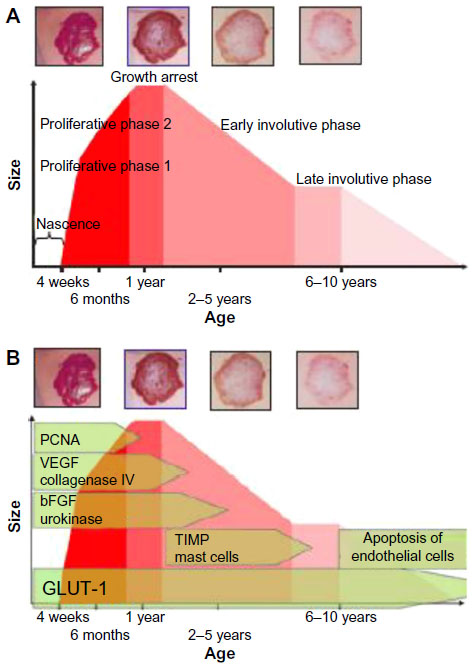 Storch CH, Hoeger PH. Propranolol for infantile haemangiomas: insights into the molecular mechanisms of action. Br J Dermatol. 2010;163(2):269–274.86
МИФ №1
ГЕМАНГИОМЫ НОВОРОЖДЕННЫХ “ПРОХОДЯТ” САМОСТОЯТЕЛЬНО
МИФ №2
ГЕМАНГИОМЫ НОВОРОЖДЕННЫХ “ПРОХОДЯТ” САМОСТОЯТЕЛЬНО
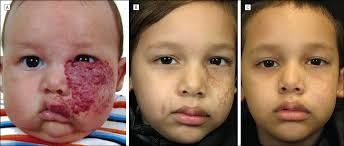 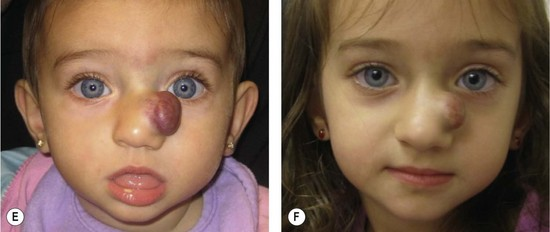 спонтанное разрешение наступает в 90% случаев
тем не менее.. инволюция ≠ нормальной коже  
остаточные явления в 69%
прогноз хуже
смешанная гемангиома
большой размер
плотный поверхностный слой
четкая ступенчатая граница
после разрешения могут оставаться косметические дефекты
телеангиэктазии
фиброзные разрастания
анетодерма
атрофия
эритема
гипопигментация
Терапевтические принципы ведения гемангиом
Динамическое наблюдение /невмешательство в 80-90% случаев
Активное лечение в 10-20%
жизнеугрожающие гемангиомы 
в воздухоносных путях (легочная недостаточность)
печеночные  (сердечная недостаточность)
нарушение функциии/эстетики
на лице
периорбитальные
назальные
лабиальные
риск изъязвления/рубцевания
гемангиомы “на ножке”/утесовидные
Осложненные гемангиомы
Пропранолол
Надолол/ атенолол
Системные кортикостероиды
Другие виды системной терапии 
Винкристин
Интерферон альфа
Хирургические методы
Пульсирующий аколорирующий лазер
Эксцизия
эмболизация
Осложненные гемангиомы
Пропранолол
синтетический неселективный В-блокатор 
25% от дозировки попадает в системный кровоток
большой опыт применения в педиатрии и неонатологии для лечения аритмий, гипертензии, врожденных пороков сердца. 
механизм действия при гемангиомах изучен недостаточно
МИФ № 3
ОСНОВНЫЕ ОСЛОЖНЕНИЯ, СВЯЗАННЫЕ С ПРИМЕНЕНИЕМ ПРОПРАНОЛОЛА - СЕРДЕЧНО-СОСУДИСТЫЕ.
Осложненные гемангиомы
Пропранолол- самые частые осложнения
Холодные конечности, нарушения сна
редкое, но наиболее опасное- гипогликемия
СС осложнения
снижение ЧСС на 10
минимальные снижения АД
Осложненные гемангиомы
Пропранолол- осложнения
Осложненные гемангиомы
Пропранолол- противопоказания
кардиогенный шок
синусовая брадикардия
сниженное АД
Сердечная недостаточность
Нарушение проводимости
Бронхиальная астма
повышенная чувствительность к гидрохлориду пропранолола
риск инсульта при PHACE синдроме
Осложненные гемангиомы
Пропранолол- противопоказания
риск инсульта при PHACE синдроме
ПРОПРАНОЛОЛ- стационарное ведение- моложе 8 недель/ или сопутствующие патологии
переносится
госпитализация
Пропранолол 0,33 мг/кг po q8hrs (1мг/кг/сутки)
Измерение АД, ЧСС через 1 и 2 часа после первых трех доз
Переход к 0,66мг/кг po q8 hrs
Контроль АД/ЧСС через 1 и 2 часа  после первых 3х доз
Перед выпиской предупредить родителей
1. Перерыв между приемами минимум 6 часов
2. Должны знать признаки гипотензии, брадикардии, гипогликемии
3. Регулярное питание/ наличие медикаментов
Нет аномалий СЛС/ нормальное ЭКГ/ нормальные витальные признаки
Не переносится
Выписка с дозировкой 1мг/кг/сутки
Для оценки эффективности
0,5 мг/кг po q8hrs
Постепенно увеличивать до 0,66мг/кг
Не переносится
Уменьшить стратовую дозу, постепенно наращивать до 0,33 мг/кг
Выписка
Initiation and use of propranolol for infantile hemangioma: report of a consensus conference. Drolet et al Pediatrics vol 121, number1
ПРОПРАНОЛОЛ- амбулаторное ведение- старше 8 недель/ без  сопутствующей патологии
амбулаторное ведение
Пропранолол 0,33 мг/кг po q8hrs (1мг/кг/сутки)
Измерение АД, ЧСС через 1 и 2 часа после первой дозы
Проинформировать родителей
1. Перерыв между приемами минимум 6 часов
2. Должны знать признаки гипотензии, брадикардии, гипогликемии
3. Регулярное питание/ наличие медикаментов
увеличить до 0,5 мг/кг po q6hrs
Измерение АД, ЧСС через 1 и 2 часа после первой дозы. Выписка
3-7 дней
наблюдение
переносится
Нет аномалий СЛС/ нормальное ЭКГ/ нормальные витальные признаки
Не переносится
3-7 дней наблюдение
Уменьшить стратовую дозу, постепенно наращивать до 0,33 мг/кг
не переносится
переход на 0,66 мг/кг po q6hrs
Выписка с дозировкой 1мг/кг/сутки
Для оценки эффективности, наблюдение
Initiation and use of propranolol for infantile hemangioma: report of a consensus conference. Drolet et al Pediatrics vol 121, number1
Результаты лечения пропранололом.
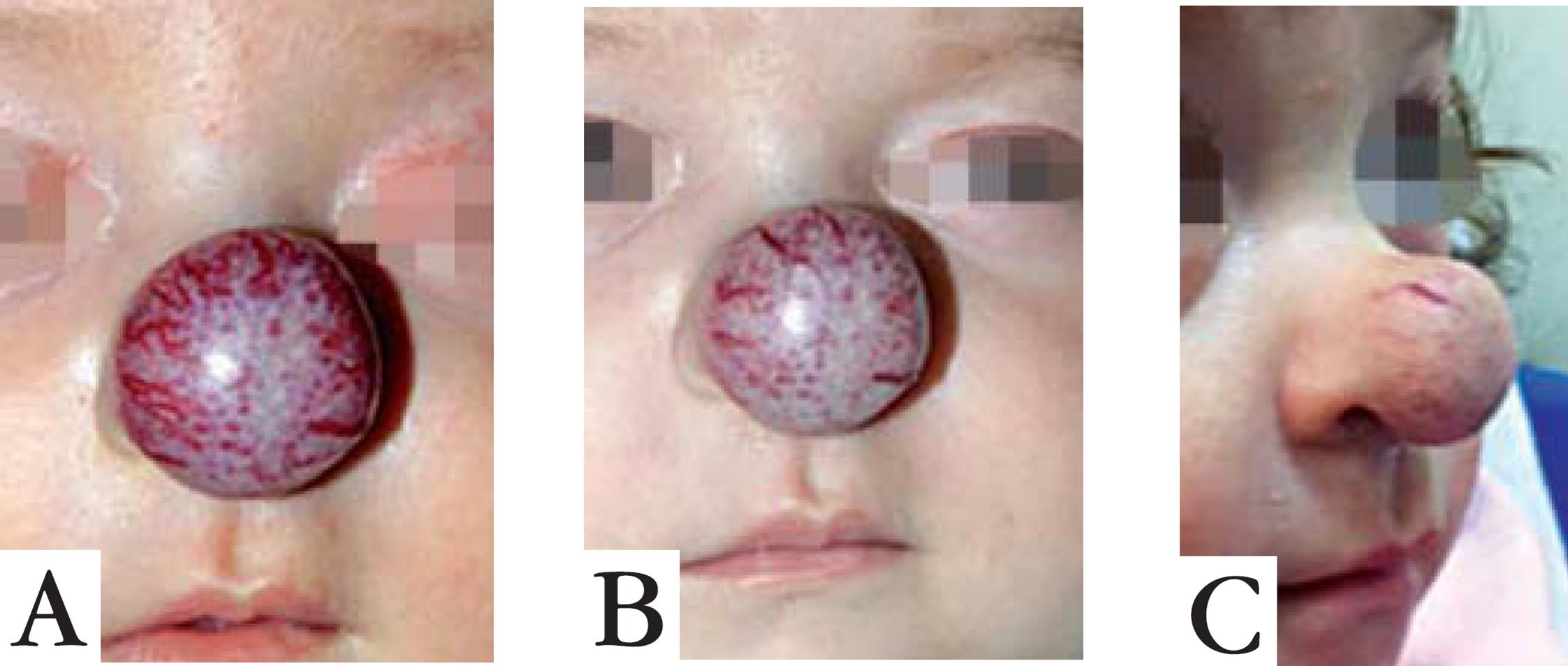 А- 2 месяца- начало терапии
В- 3 месяца
С- 9 месяцев- 6 месяцев терапии.
Anais Brasileiros de Dermatologia On-line version ISSN 1806-4841An. Bras. Dermatol. vol.88 no.6 supl.1 Rio de Janeiro Nov./Dec. 2013
Propranolol for treatment of infantile hemangiomas
Результаты лечения пропранололом.
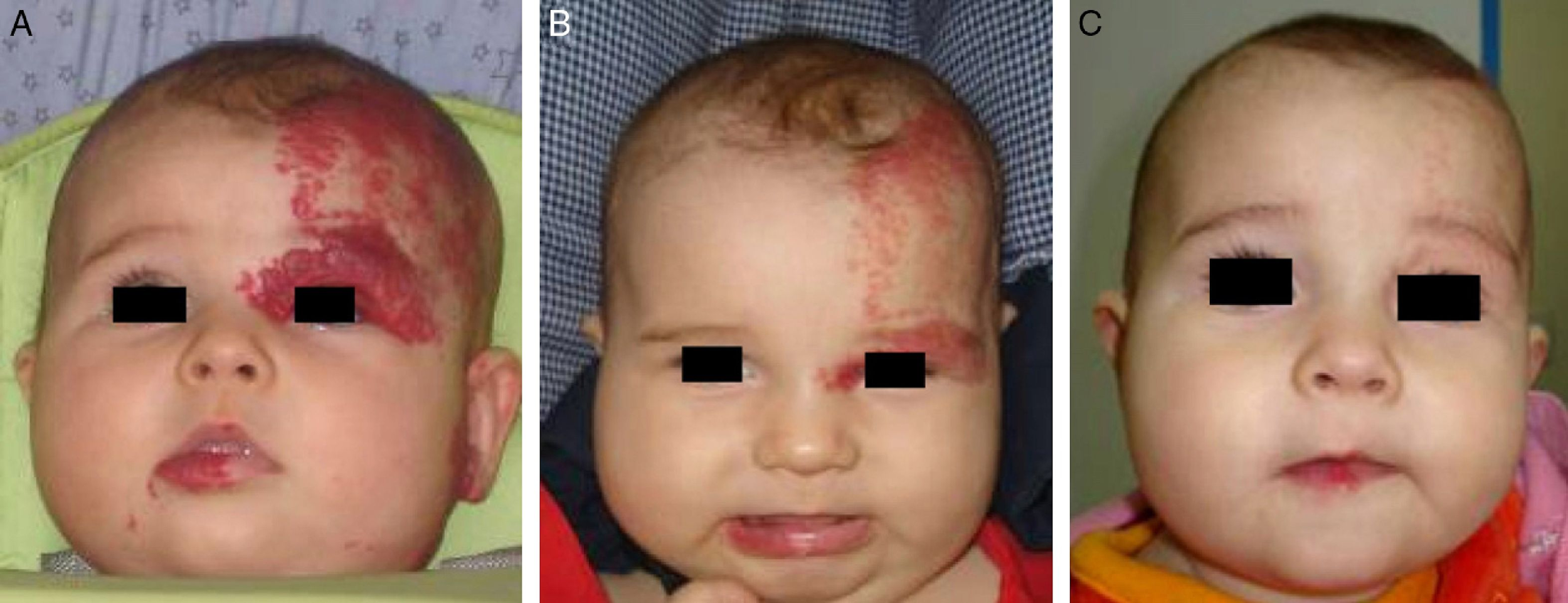 А- 3 месяца- начало терапии
В- 6 месяцев
С- 9 месяцев- 6 месяцев терапии.
Anais Brasileiros de Dermatologia On-line version ISSN 1806-4841An. Bras. Dermatol. vol.88 no.6 supl.1 Rio de Janeiro Nov./Dec. 2013
Propranolol for treatment of infantile hemangiomas
Результаты лечения пропранололом.
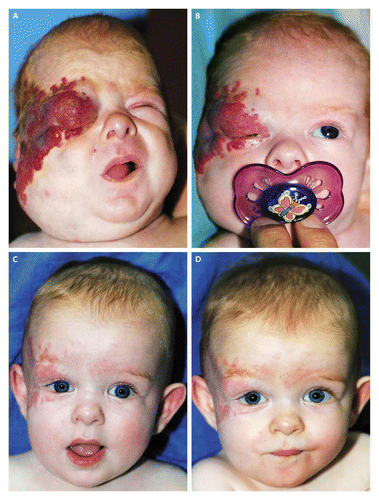 Propranolol for treatment of infantile hemangiomas
N Engl J Med 2008; 358:2649-2651June 12, 2008DOI: 10.1056/NEJMc070881
МИФ № 4
СИСТЕМНЫЙ ПРОПРАНОЛОЛ ЯВЛЯЕТСЯ “ЗОЛОТЫМ СТАНДАРТОМ” ДЛЯ ЛЕЧЕНИЯ ГЕМАНГИОМ
РЕАЛЬНОСТЬ
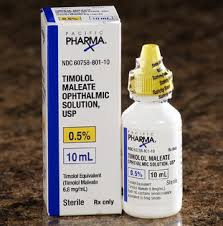 Большинство гемангиом не
надо лечить
пропранолол - препарат выбора
если лечение необходимо
топические В-блокаторы могут 
быть достаточно эффективными для 
лечения поверхностных гемангиом и на ранних стадиях
Наружная терапия
Топические бета-блокаторы
Тимолол малеат 0,5% 2-3 раза в день – 6-12 месяцев
Кортикостероиды- почти не используются
Наружные
Внутридермально 
Имиквимод- проводятся исследования, данные неоднозначны.
Топический тимолол
19 независимых исследований - 375 пациентов
результаты-удовлетворительные
отсутствие токсического эффекта
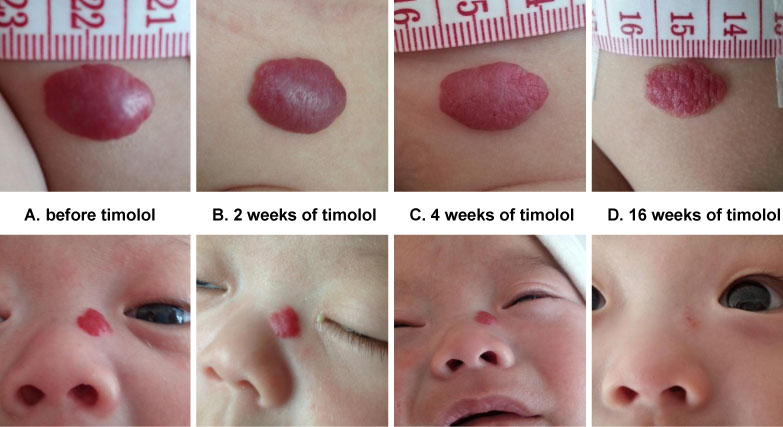 МИФ № 5
КРИОДЕСТРУКЦИЯ ЯВЛЯЕТСЯ МЕТОДОМ ВЫБОРА ДЛЯ ЛЕЧЕНИЯ ГЕМАНГИОМ. ЭФФЕКТИВНЫМ И БЕЗОПАСНЫМ
МИФ № 5
КРИОДЕСТРУКЦИЯ ЯВЛЯЕТСЯ МЕТОДОМ ВЫБОРА ДЛЯ ЛЕЧЕНИЯ ГЕМАНГИОМ. ЭФФЕКТИВНЫМ И БЕЗОПАСНЫМ


РЕАЛЬНОСТЬ -    к сожалению, на территории бывшего СССР - ДА
МИФ № 5-  VS РЕАЛЬНОСТЬ
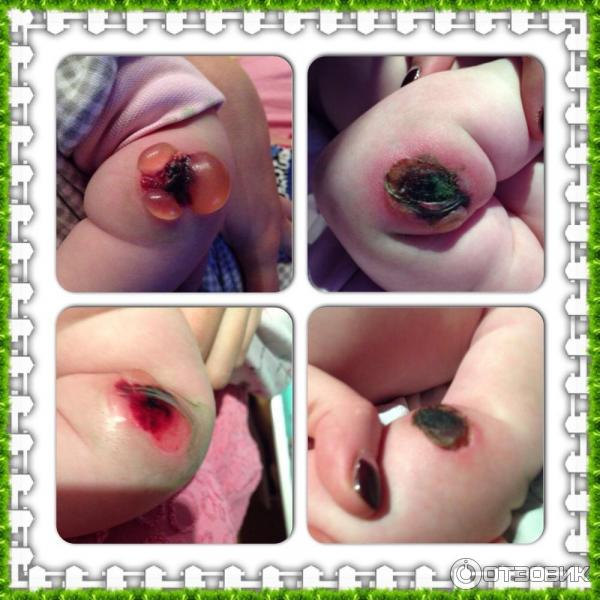 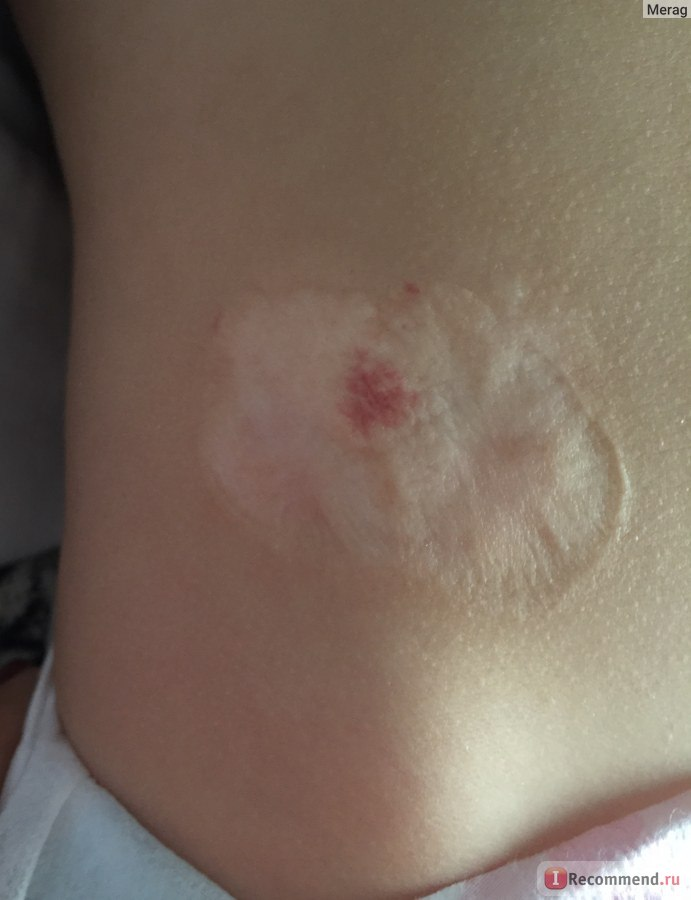 otzovic.ru ireccomend.ru
КРИОДЕСТРУКЦИЯ
babyblog.ru
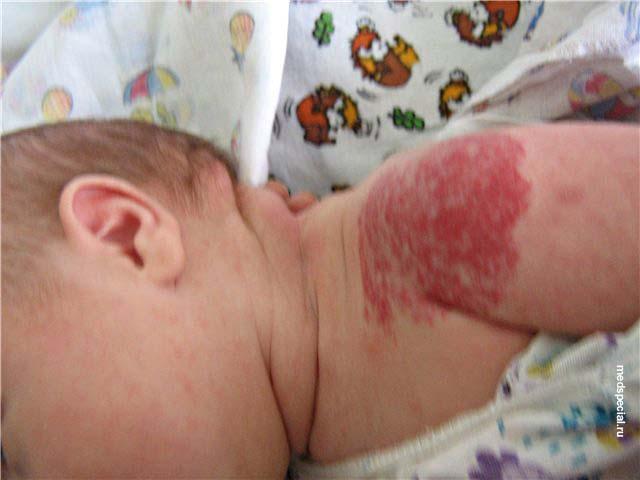 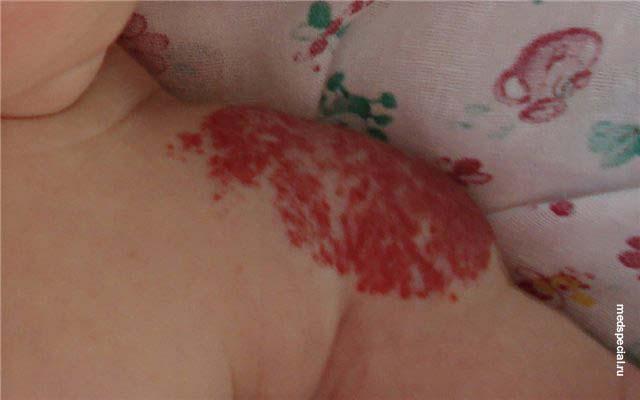 1 месяц
6 НЕДЕЛЬ
1 МЕСЯЦ
ОТСУТСТВИЕ ЛЕЧНИЯ/ ДИНАМИЧЕСКОЕ НАБЛЮДЕНИЕ
6МЕСЯЦЕВ
3 МЕСЯЦА
5 МЕСЯЦЕВ
medspecial.ru
[Speaker Notes: 1 месяц]
6 месяцев 1 неделя
6МЕСЯЦЕВ 1 НЕДЕЛЯ
6 МЕСЯЦЕВ 2 НЕДЕЛИ
7 МЕСЯЦЕВ
8 МЕСЯЦЕВ
9 месяцев
10МЕСЯЦЕВ
15МЕСЯЦЕВ
18МЕСЯЦЕВ
24МЕСЯЦА
2,5ГОДА
3,5 ГОДА
4года
4ГОДА
5ЛЕТ
МИФ № 6
ПРОВЕДЕНИЕ ВАКЦИНАЦИЙ НЕ РЕКОМЕНДОВАНО У ДЕТЕЙ С ГЕМАНГИОМАМИ, ОСОБЕННО ВО ВРЕМЯ АКТИВНОГО РОСТА.
МИФ № 6
ПРОВЕДЕНИЕ ВАКЦИНАЦИЙ НЕ РЕКОМЕНДОВАНО У ДЕТЕЙ С ГЕМАНГИОМАМИ, ОСОБЕННО ВО ВРЕМЯ АКТИВНОГО РОСТА.


РЕАЛЬНОСТЬ: ПРОВЕДЕНИЕ ВАКЦИНАЦИЙ НЕ ПРОТИВОПОКАЗАНО
uptodate.com
МИФ № 7
ГЕМАНГИОМЫ ТРЕБУЮТ УСИЛЕННОЙ ФОТОЗАЩИТЫ ИЗ-ЗА РИСКА МАЛИГНИЗАЦИИ
МИФ № 7
ГЕМАНГИОМЫ ТРЕБУЮТ УСИЛЕННОЙ ФОТОЗАЩИТЫ ИЗ-ЗА РИСКА МАЛИГНИЗАЦИИ


РЕАЛЬНОСТЬ - ГЕМАНГИОМЫ НЕ СКЛОННЫК МАЛИГНИЗАЦИИ. 
ОДНАКО ЛЮБЫХ ДЕТЕЙ НЕОБХОДИМО ЗАЩИЩАТЬ ОТ СОЛНЦА В СВЯЗИ С ТЕМ, ЧТО В НАСТОЯЩЕЕ ВРЕМЯ МЕЛАНОМА ЯВЛЯЕТСЯ ОДНИМ ВТОРОЙ ПО ЧАСТОТЕ ОНКОЛОГИЕЙ У ЛЮДЕЙ ОТ 15 ДО 29 ЛЕТ
МИФ № 8
ЛАЗЕРНАЯ ТЕРАПИЯ ЯВЛЯЕТСЯ АЛЬТЕРНАТИВОЙ КРИОДЕСТРУКЦИИ
УДАЛЕНИЕ ЛАЗЕРОМ
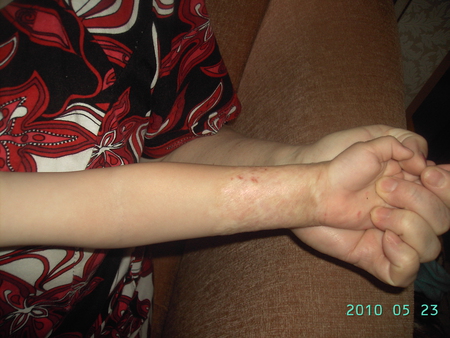 2 ХИРУРГИЧЕСКИХ ИССЕЧЕНИЯ
МИФ № 8
ЛАЗЕРНАЯ ТЕРАПИЯ ЯВЛЯЕТСЯ АЛЬТЕРНАТИВОЙ КРИОДЕСТРУКЦИИ
РЕАЛЬНОСТЬ: ЛАЗЕРНАЯ ТЕРАПИЯ ЭФФЕКТИВНА ДЛЯ КОРРЕКЦИИ ПЛОСКИХ ГЕМАНГИОМ И ОСТАТОЧНЫХ ЯВЛЕНИЙ.
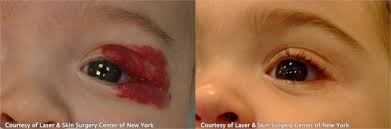 Лазеры, применяемые для лечения гемангиом
V-Beam лазер
Gentlelase лазер 
Excel V лазер
Александритовый лазер
Ниодимовые:YAG лазер, and Fraxel лазер
Лечение (cхема 2012 года)
Гемангиомы, перекрывающие дыхательные пути
Пропранолол или стероиды системно
Трахеотомия 
Лазерная абляция 
Милиарные гемангиомы
Глюкокортикоиды, винкристин, или интерфероны системно
Печеночная артериальная эмболизация 
Лечение сердечной недостаточности 
Периорбитальные гемангиомы
Ведение офтальмологом
Наклейки на здоровый глаз
Пропранолол или глюкокортикостероиды системно
Топические бета-блокаторы
Хирургическое иссечение
Изъязвления
Пропранолол системно
Уход за раневой поверхностью
Гигиенические мероприятия
Топические стероиды
Топический метронилазол + мупироцин
Системные антибиотики широкого спектра
Becaplermin (Regranex)
Обезболивание
Ацетаминофен 
Топический лидокаин 2-5%
Дифференциальный диагноз
Злокачественные опухоли новорожденных
Сосудистые мальформации
Венозные или лимфатические мальформации 
Капиллярные ангиомы (плоские ангиомы)
Конгенитальные гемангиомы
Синдром Казабаха-Мерритта
Злокачественные опухоли
Присутствует с рождения
Единичная
Локализуется на лице, либо затрагивает сегмент конечности
Твердая, деформирует поверхностный рельеф
Конгенитальные гемангиомы
Присутствуют с рождения
Иногда выявляются антенатально во время УЗИ.
Диф диагноз со злокачественными опухолями (биопсия)
Эволюция вариабельна от полного исчезновения до персистирования
Синдром Казабаха-Мерритта
Сочетание быстро растущих гемангиом 
	с выраженной тромбоцитопенией
Опухоль
Объемная
С множеством экхимозов
Фиолетово-синего оттенка
Горячая
Воспалительная
Часто сопровождается выраженными диссеменированными  кровотечениями
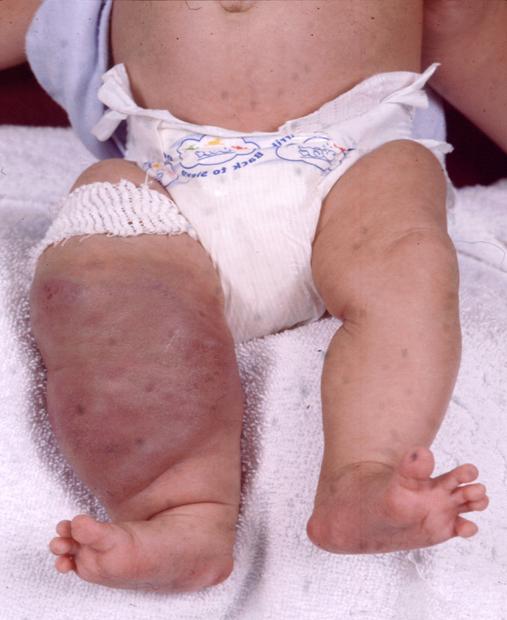 БЛАГОДАРЮ ЗА ВНИМАНИЕ!
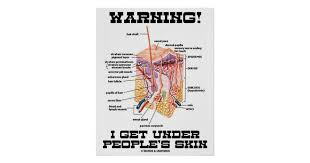 СОСУДИСТЫЕ МАЛЬФОРМАЦИИ
Классификация
С медленным кровотоком
Капиллярные
Венозные
Лимфатические
сочетанные
С быстрым кровотоком
Артериальные
Артерио-венозные
КАПИЛЛЯРНЫЕ МАЛЬФОРМАЦИИ
Винное пятно
Синдром Стержа-Вебера
Синдром Клиппеля-Тренонэ
Невус Унны
Cutis marmorata telangiectatica congenita
Макроцефалия-CMTC
Пигменто-васкулярные факоматозы
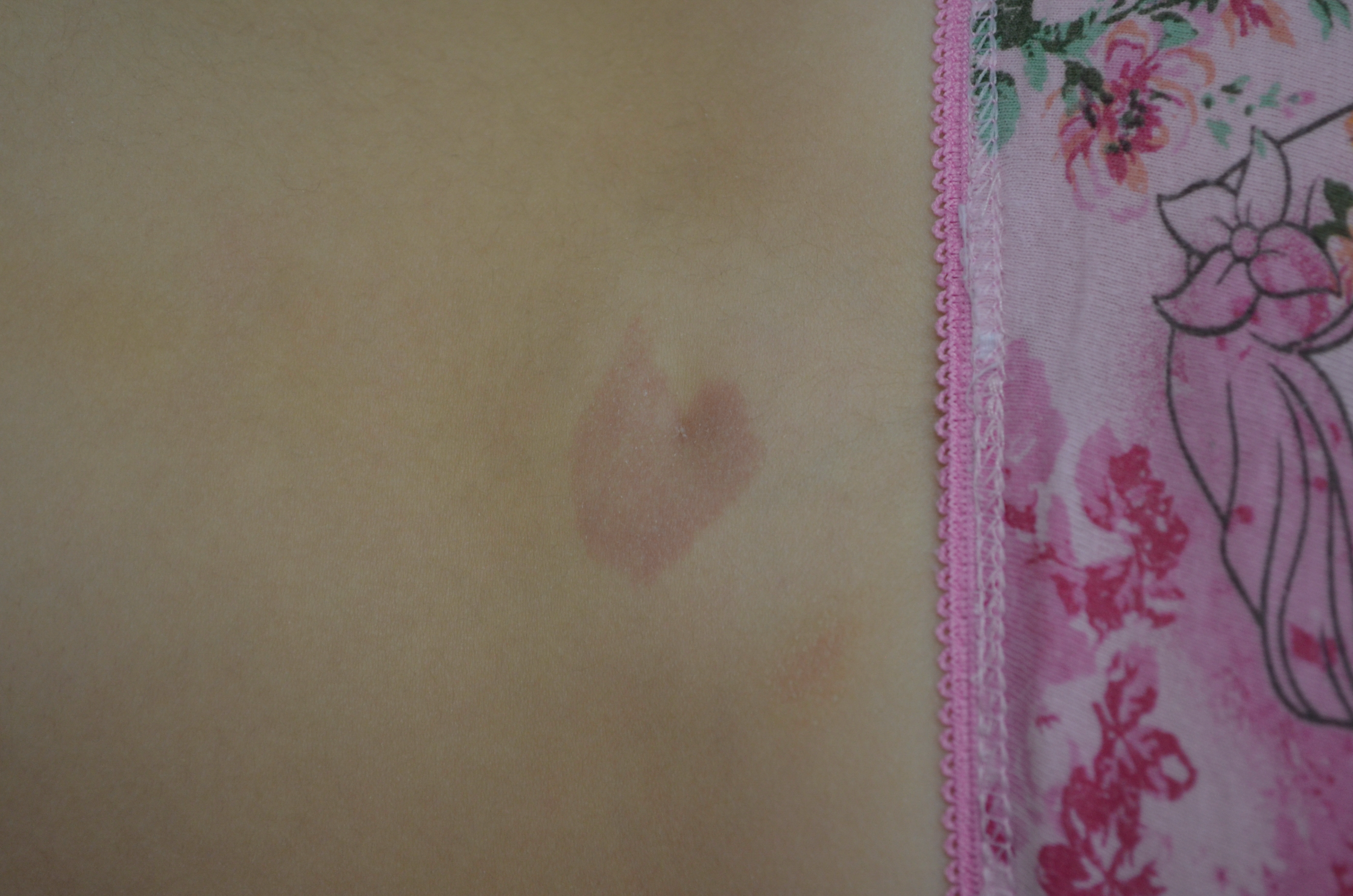 Простой невус (невус Унны, «укус аиста», 
«поцелуй ангела», «лососевые пятна»)
Встречается у 40-60% новорожденных
Локализуется на веках, на задней поверхности шеи в центре, между бровями, на
	затылке,в люмбосакральной
	области
Бледнеет при витропрессии
Регрессирует в течение 1-2 лет
На шее может не исчезнуть
Редко ассоциирован с 
	системными аномалиями
Spinal disgraphism
Beckwith-Wiedeman Syndrome
Cutis marmorata telangiectatica congenita
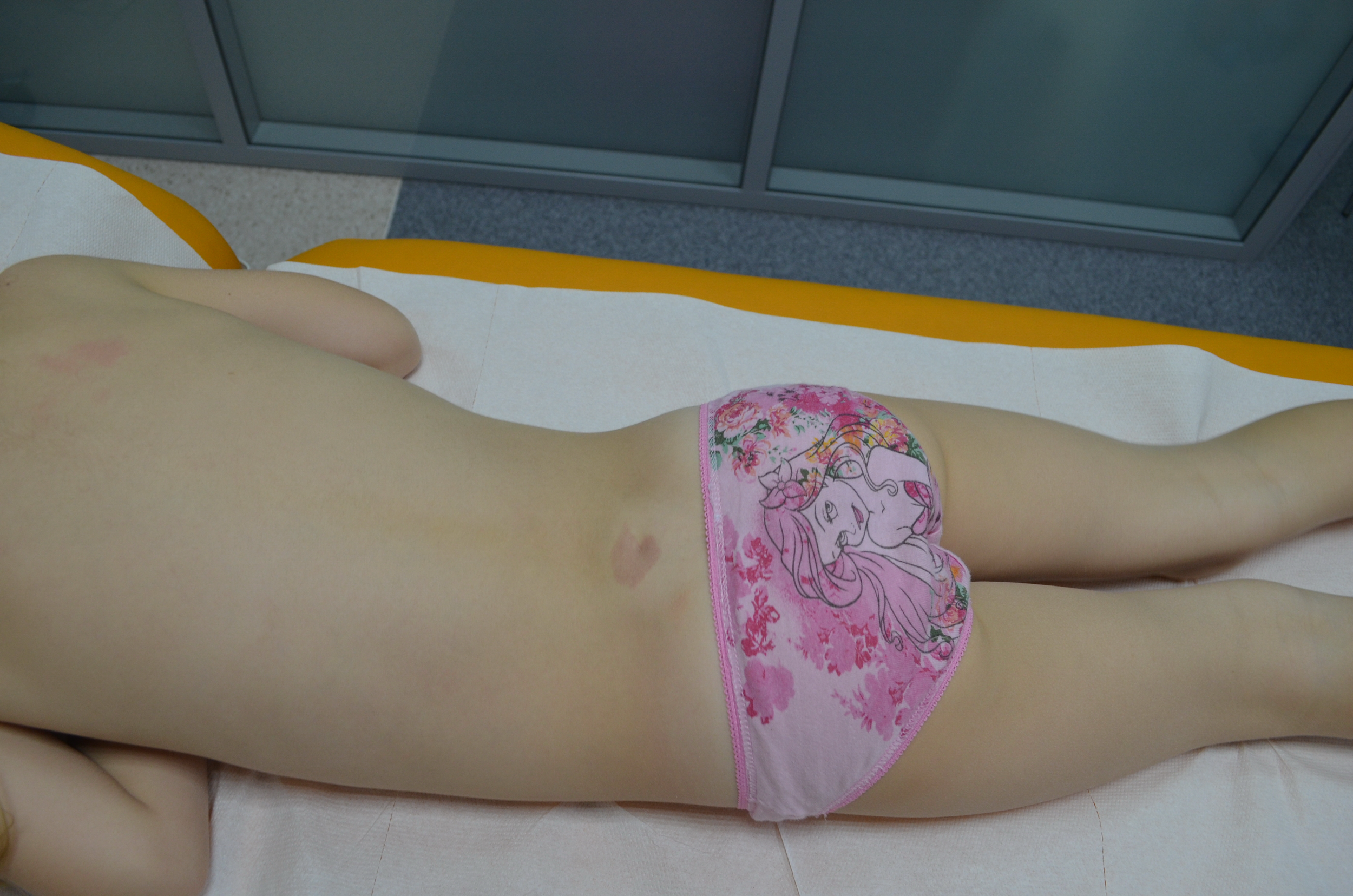 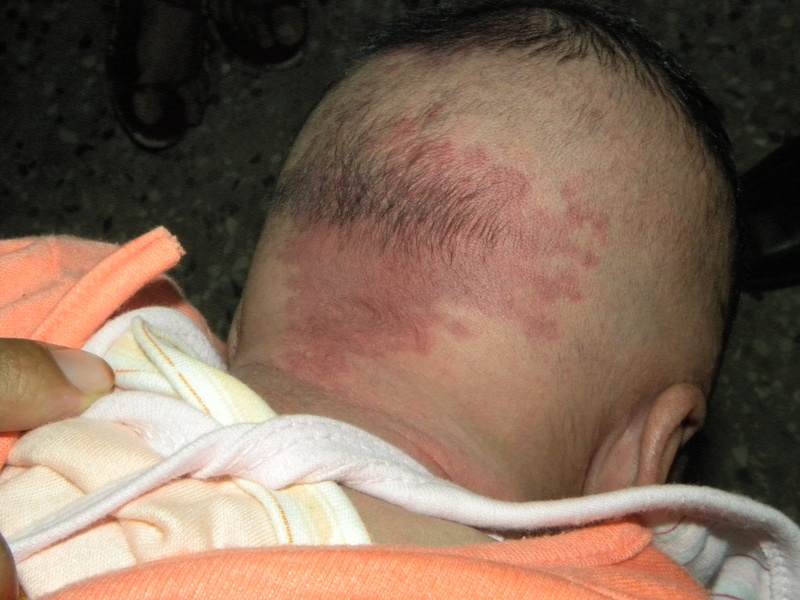 Портвейновые пятна
Локализация различна
Встречаются у 0,1-0,2% новорожденных
Ярко красные или розовые пятна с 
	четкими границами, без рельефа
В 85% унилатеральны
При витропрессии не исчезают
Увеличиваются пропорционально росту ребенка
Нет тенденции к спонтанному исчезновению
С возрастом могут темнеть, становиться рельефными
Изолированные- не ассоциированы с другими заболеваниями***
Лечение – лазерное удаление (pulsed dye 
	laser, YAG лазер)
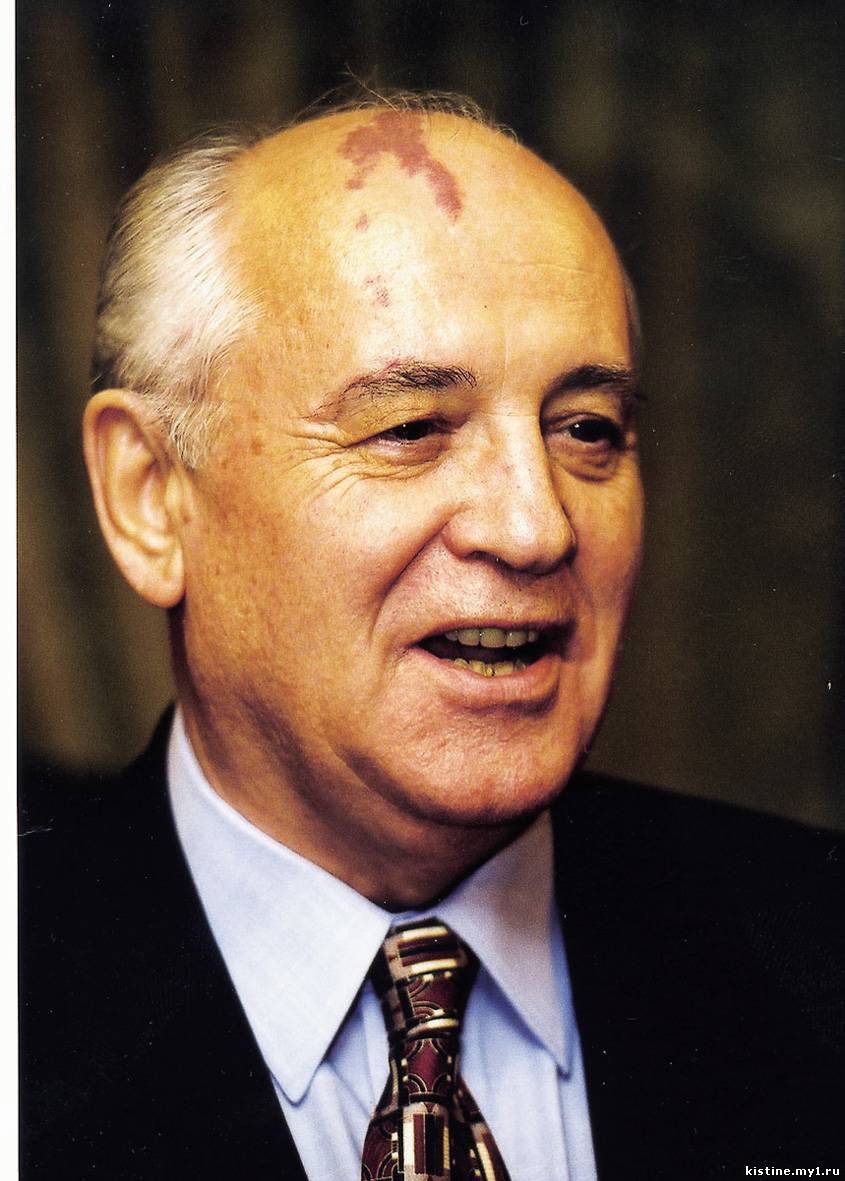 Синдром Стержа-Вебера (Sturge-Weber-Krabbe Syndrome,Энцефалотригеминальный ангиоматоз Штурге-Вебера)
Плоская ангиома (PWS) на лице, по ходу V1 и +-V2 тройничного нерва, с захватом области верхнего века
Лептоменингиальные ангиомы
Врожденная глаукома
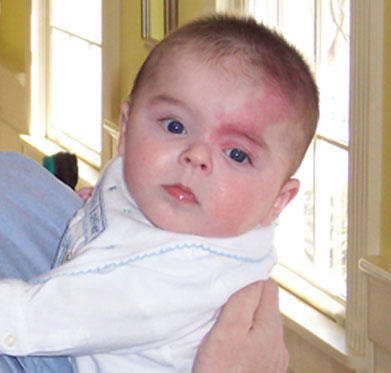 Сопровождаются 
Глазными аномалиями 
	(н/р глаукома)




Неврологическими нарушениями
Эпилептические приступы
Гемипарез
Задержка интеллектуального развития
Нарушения поведения
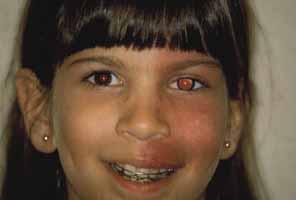 Критерии для скринига на
 заболевания ЦНС
PWC на веках
Унилатеральные пятна по 
	ходу V1, V2 и V3
Билатеральные PWC

Исследования
МРТ в сосудистом режиме
КТ
SPECT(ОФЭКТ–однофотонная эмиссионная КТ)
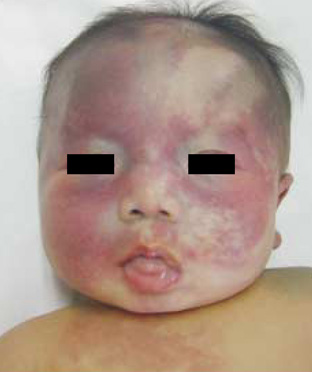 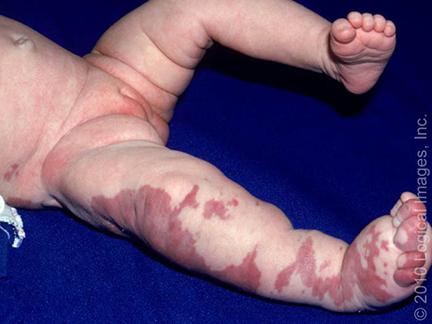 Синдром Клиппеля-Тренонэ(Klippel-Trenaunau syndrome)
Проявляется в виде:
Распространенных PWC  с подлежащими венозными и/или лимфатическими мальформациями на конечностях
Верхних 5%
Нижних 95%
Верхних и нижних 15%
Варикозного расширения вен
Гипертрофии костей и подкожной клечатки, ассиметрии длины конечностей
Дополнительных артерио-венозные анастомозов (при Parkes-Weber, Klippel-Trenaunau-Weber syn)
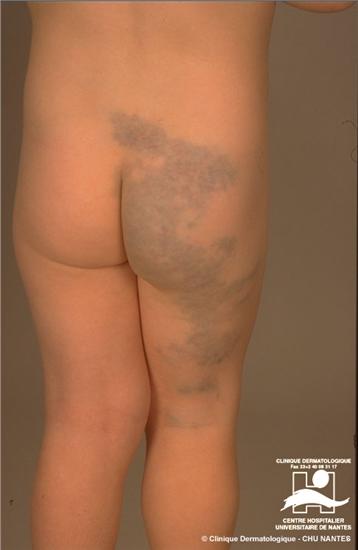 Cutis marmorata telangiectatica congenita (сосудистый ретикулярный невус, врожденное ретикулярное ливедо)
Характеризуется генерализованным или локализованным ретикулярным сосудистым рисунком на коже
Более контрастным на холоде
В тепле не исчезающим полностью
Часто сопутствуют атрофия кожи и изъязвления
Чаще на конечностях
Унилатерально в 65%
Обычно спонтанно регрессируют в течение 2х лет
Сопутствующая патология в 27-80%
PWC
Ассиметрия туловища и конечностей
Глаукома 
Врожденная локализованная аплазия 
	кожи
Готическое небо
другие
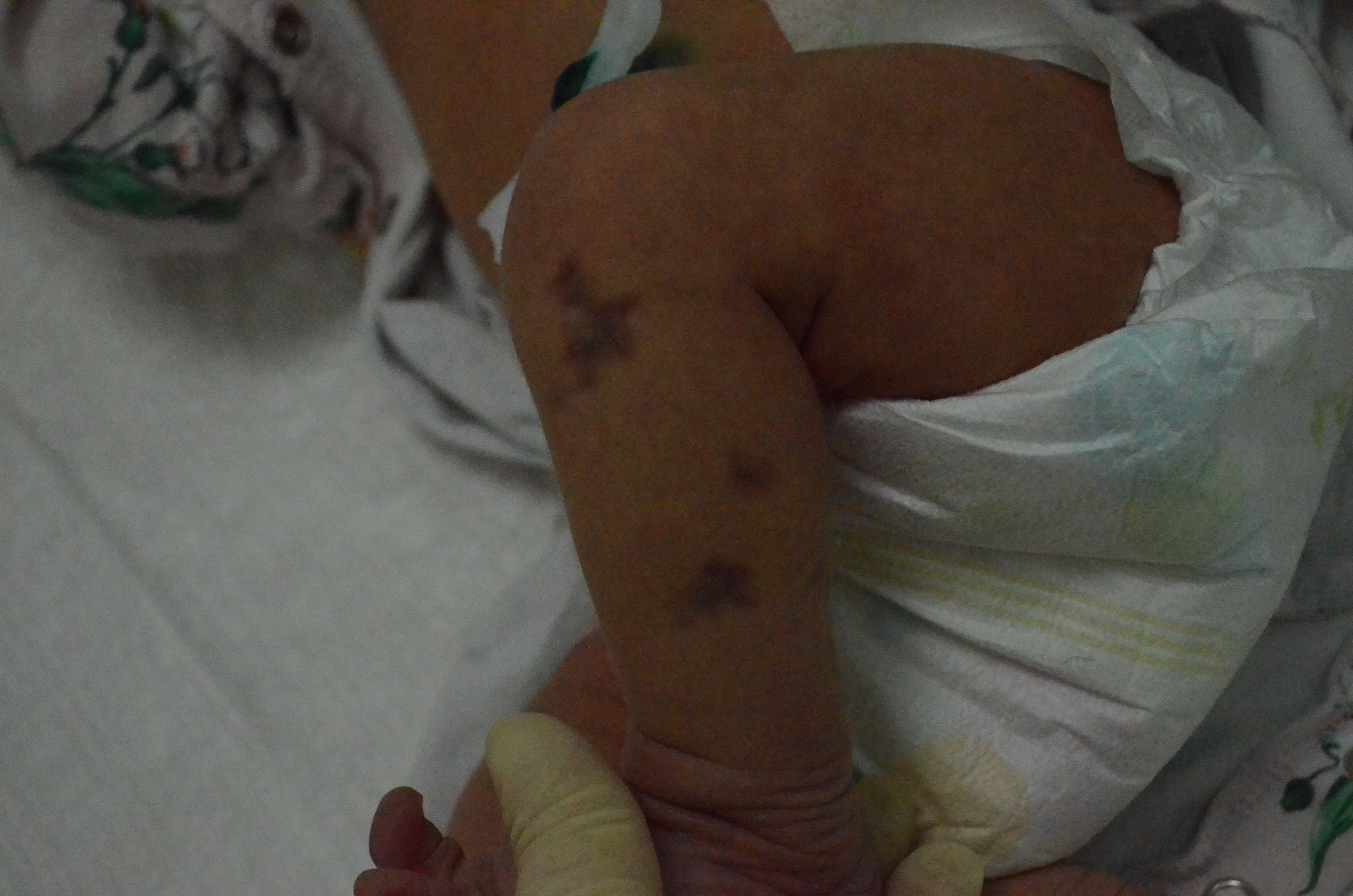 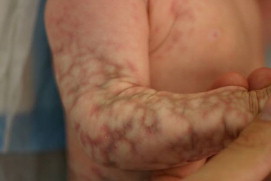 Макроцефалия-врожденное ретикулярное ливедо (M-CMTC)
Синдром избыточного роста с
Капиллярными мальформациями
Макроцефалией
Полидактилией/синдактилией
Неонатальной гипотонией
Задержкой развития
Структурные аномалии мозга
Основное отличие от CMTC
Наличие капиллярных мальформаций
Пигментно-сосудистые факоматозы
Это сочетание сосудистых мальформаций и нарушения пигментации
Наиболее частый вариант невус Ота (монголоидное пятно)
У 50% пациентов есть и другие ассоциированные проявления на коже – пятна кофе с молоком, nevus anemicus
У 50% пациентов бывают 
	сопутствующие патологии
Неврологические (эпи-приступы, задержки развития, внутричерепные кальцификаты, атрофия мозга)
Офтальмологические (изменение цвета склер –серо-голубые)
Аномалии скелета
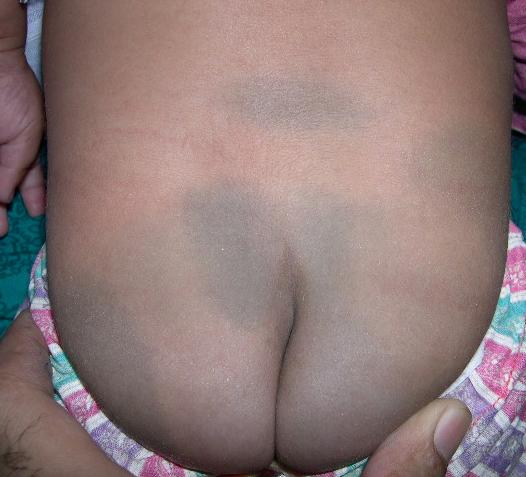 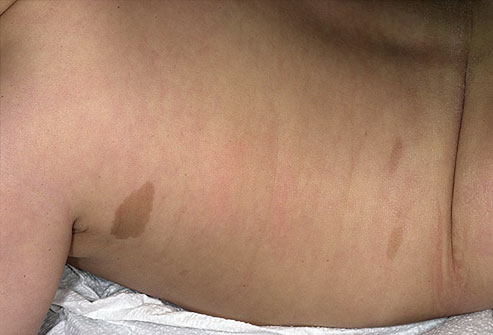 Синдром Кобба (Cobb syndrome)
Ассоциация ангиом на туловище со спинальными ангиомами
Высок риск параплегий
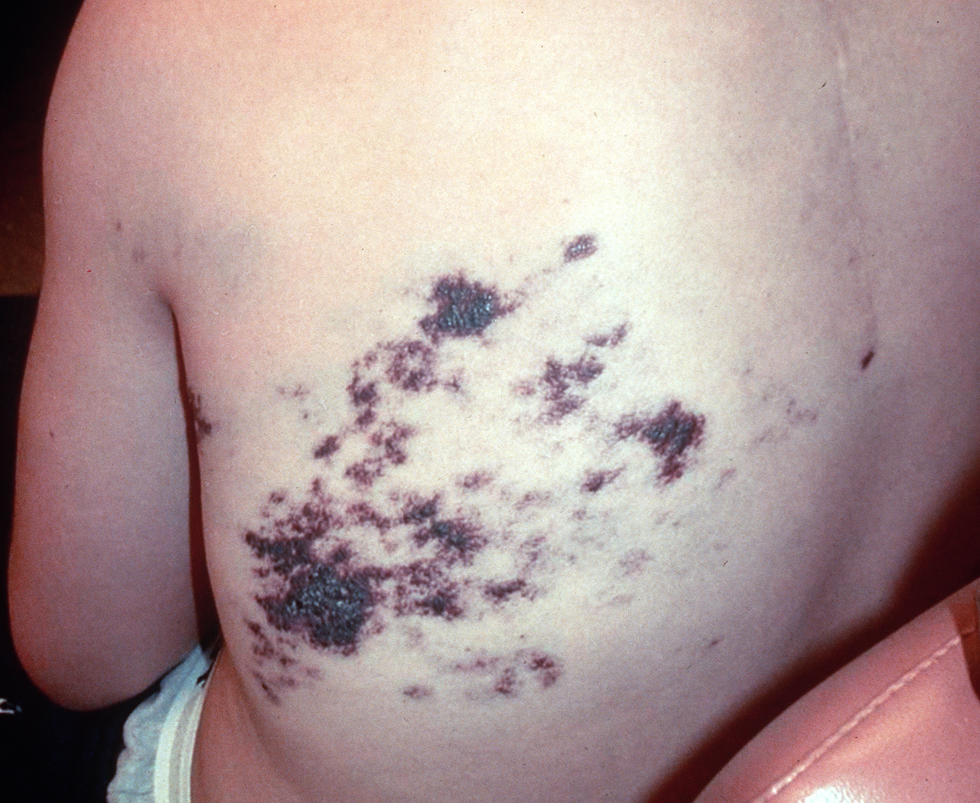 ВЕНОЗНЫЕ МАЛЬФОРМАЦИИ
Мягкие, легко сжимаемые
Опустошаются при надавливании, или в возвышенном положении конечности
Набухают, когда конечность опущена, либо при усилии во время плача 
Нет изменения локальной температуры, нет шума при аускультации, нет пульсации
Локализуются на конечностях и лице
Объем и распространенность варьируют
Может быть глубокая инвазия в подкожные мышцы
УЗИ выявляет «венозные озера», отсутствие спонтанного кровотока
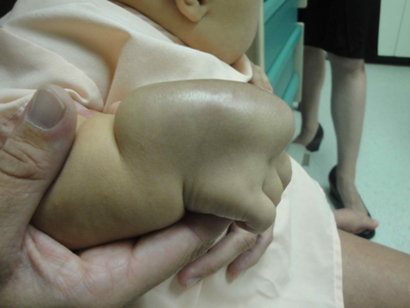 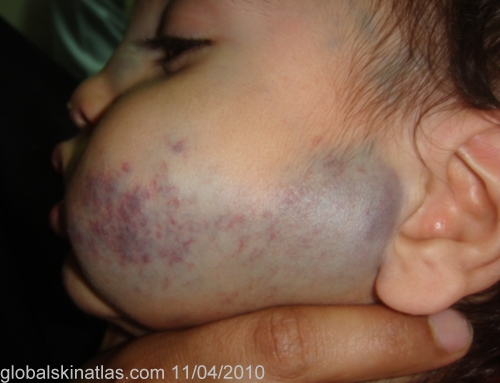 Ухудшение происходит медленно в течение жизни
Часты эпизоды острого тромбоза
Появляются болезненные и воспалительные узлы
образуются кальцификаты: флеболиты 

Возможны нарушения свертываемости при распространенных проявлениях
ЛИМФАТИЧЕСКИЕ МАЛЬФОРМАЦИИ(лимфангиомы)
Характеризуются аномалиями формирования лимфатических сосудов  в виде образования кист
Макрокисты- кистозные гигромы
Микрокисты -кавернозные и капиллярные
Смешанные  
Диагностируются в течение первых 2х лет жизни
Спонтанная ремиссия 
	встречается редко
Лечение
Хирургическое
Системные стероиды
Инъекции OK432
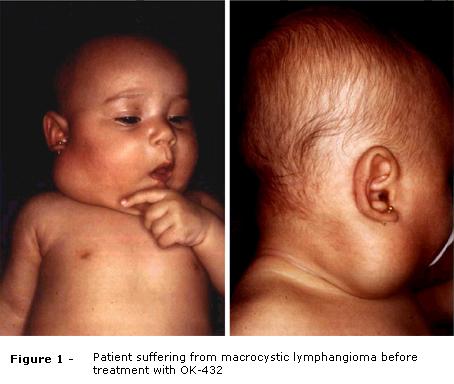 АРТЕРИОВЕНОЗНЫЕ МАЛЬФОРМАЦИИ
Характеризуются 
Рельефным образованием 
Или красным пятном, симулирующим PWC
С локальным повышением температуры
С пульсацией (в большинстве случаев)
 Часто выслушивается шум
УЗДГ-быстрый кровоток
Локализация- уши, волосистая 
	часть головы, дистальные отделы 
	конечностей
Отмечается рост образований 
	при травмах, во время беременности 
	и пубертата
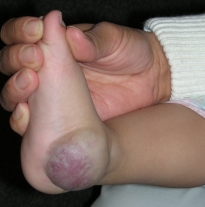 СМЕШАННЫЕ МАЛЬФОРМАЦИИ
Могут быть любые сочетания

	Диагностические исследования в сомнительных случаях
УЗДГ
МРТ или МРТ в сосудистом режиме
БЛАГОДАРЮ ЗА ВНИМАНИЕ И ВАШЕ ТЕРПЕНИЕ!